Logische lijn van bedrijfsidee 
naar invulling/ keuzes in je bedrijf
Bedrijfsidee/winkelformule
Missie/visie
Marketingmix
Assortiment
Doelgroep
Pand
Product
Promotie
Plaats
Prijs
Presentatie
Personeel
Personeel
2
Personeel
Onderzoeksvragen:
Waarom is personeel belangrijk? 
   Hoe moet je personeel aansluiten bij je soort bedrijf? Denk aan sfeer,  doelgroep en SDG’s.

Personeelsbehoefte: Hoeveel personeel heb je nodig? Welke rol vervullen zij?

Vaardighedenpersoneel : Wat moet het personeel kennen en kunnen? Noem hier kwaliteiten. Eventueel met opleidingsniveau. 

Omgaan met personeel/leiderschapsstijl: Wat vind je belangrijk in je omgang met personeel (afspraken). Hoe zorg je voor een goede sfeer (SDG).

CAO/beloning/rechten en plichten personeel
15-12-2022
Personeel
Doel: onderzoek en maak een plan voor jouw personeelsbeleid.
    Zet je personeelsbeleid om in een personeelsadvertentie

Verwerk dit bij P-Personeel in je verslag
15-12-2022
Personeelsbeleid – 4 x A
Arbeidsinhoud

  Arbeidsomstandigheden
  Arbeidsverhoudingen
  Arbeidsvoorwaarden
15-12-2022
Arbeidsinhoud
Bij arbeidsinhoud gaat het over de aard, de structuur en de kenmerken van je werk. 
De werkzaamheden die iemand verricht. 


Welke taken ga je uitvoeren?
Waarvoor ben jij verantwoordelijk?
15-12-2022
Arbeidsomstandigheden
Arbeidsomstandigheden zijn het fysieke, sociale en psychologische klimaat waarin wordt gewerkt. 
Deze kunnen worden onderscheiden van de primaire en secundaire arbeidsvoorwaarden (zie toelichting latere dia’s). 

Het woord "arbeidsomstandigheden" wordt vaak verkort tot Arbo, onder andere in wetgeving. 

Waar ga jij jou taken uitvoeren?
Hoe ga je deze taken uitvoeren?
Onder welke omstandigheden ga je je taken uitvoeren?
15-12-2022
Arbeidsverhoudingen
Arbeidsverhoudingen zijn de betrekkingen tussen werkgevers en werknemers en in een aantal gevallen ook de overheid. Arbeidsverhoudingen (industrial relations) spelen zich af op het collectieve niveau, terwijl de arbeidsrelatie (employment relations) het individuele niveau betreft.
Een arbeidsverhouding is een overeenkomst waarbij de werknemer zich ten aanzien van de werkgever verbindt om gedurende enige tijd, tegen loon arbeid te verrichten.
Bij een arbeidsverhouding moet het gaan om een dienstbetrekking. Dat wil zeggen dat er sprake moet zijn van een gezagsverhouding, er moet sprake zijn van persoonlijke arbeid (dus de werknemer kan niet iemand anders inschakelen om het werk te doen) en er moet sprake zijn van loon. Als voldaan is aan deze drie voorwaarden, is er sprake van een dienstbetrekking en dus van een arbeidsovereenkomst.

Wie is verantwoordelijk voor wat?
Hoe gaan we met elkaar om?
Wie spreekt wie op wat aan?
15-12-2022
Arbeidsvoorwaarden
Primaire arbeidsvoorwaarden zijn de zaken waarover de werkgever en werknemer bijna altijd afspraken maken. Zoals het salaris dat verdiend gaat worden of het aantal te werken uren. 
De secundaire arbeidsvoorwaarden zijn de voorwaarden die daar bovenop komen. 
Enkele voorbeelden van secundaire arbeidsvoorwaarden zijn: 1. reiskostenvergoedingen; 2. verlofdagen; 3. een (deels) betaalde opleiding. 

Wat wordt het salaris?
Hoeveel uren ga je werken?
Welke secundaire arbeidsvoorwaarden heb je?
Hoeveel vakantiedagen / verlofdagen heb je?
Krijg je reiskostenvergoeding?
Mag je een opleiding volgen?
15-12-2022
*) Toelichting:
Primaire arbeidsvoorwaarden, wat valt daaronder? - werk&geluk (werkgeluk.nl)
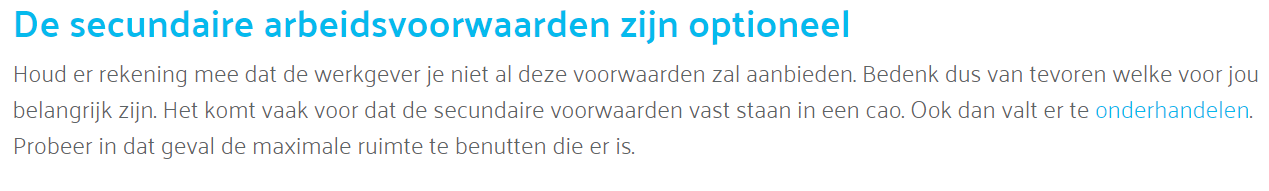 Wat zijn secundaire arbeidsvoorwaarden? | Nationale Vacaturebank
15-12-2022
Vereniging Bloemist winkeliers
Branche vereniging die de belangen van de bloemist behartigd.


Alle informatie voor de ondernemende bloemist (vbw.nu) 


CAO voor de gespecialiseerde bloemendetailhandel | VBW Voor de bloemist
15-12-2022
Personeelsadvertentie
Stel een personeelsadvertentie op aan de hand van je personeelsbeleid.  Aandachtpunten: 	 
Bedrijf-doelstelling-logo (SDG)
Functie en functieomschrijving
Functie-eisen
Arbeidsvoorwaarden
Manier van solliciteren
Selectieprocedure
Sluitingsdatum 
Voeg je advertentie toe aan je verslag.
15-12-2022